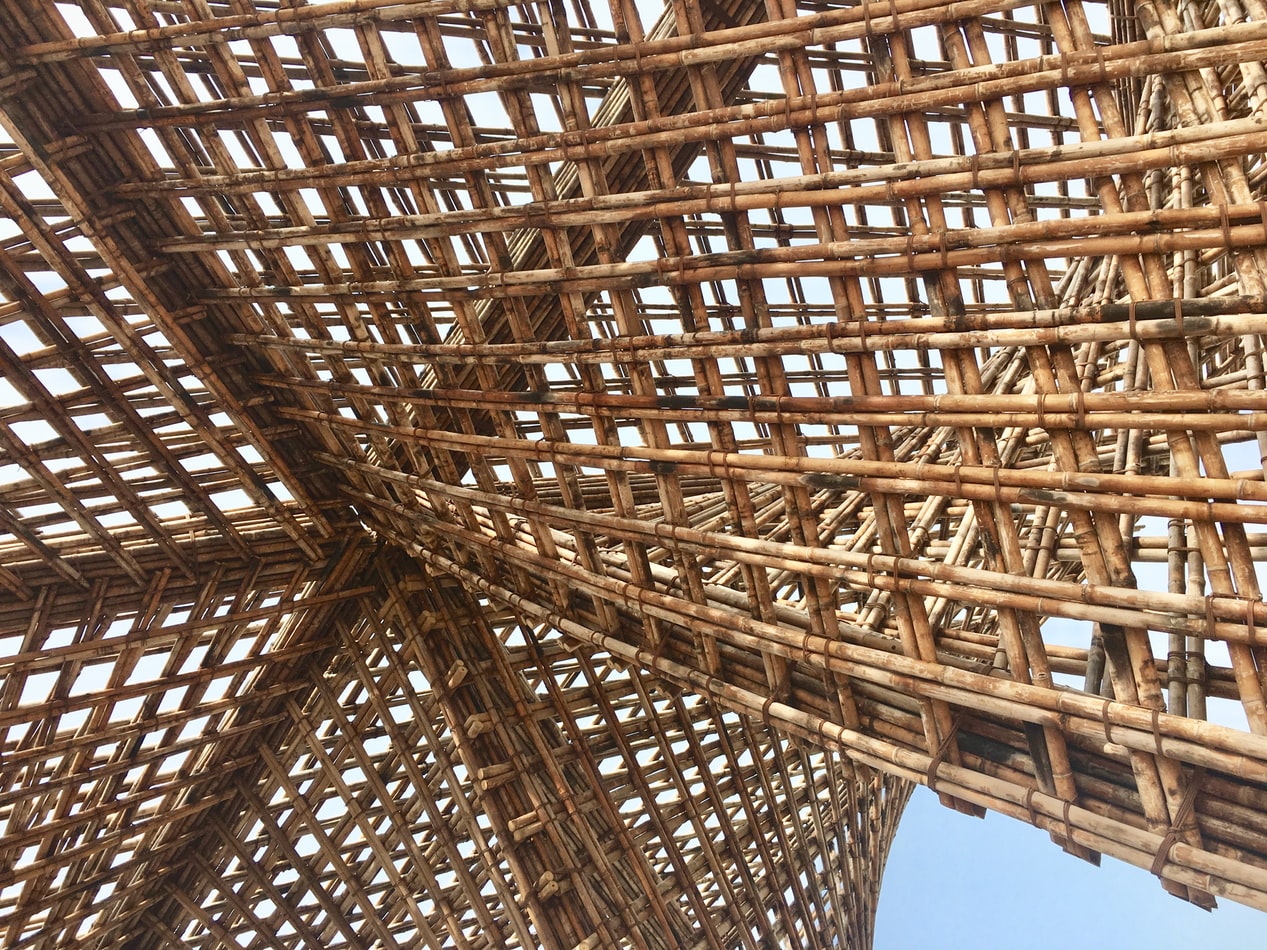 LERNEINHEIT 1:
Lektion 2
Möglichkeiten zur Verbesserung der Holzeigenschaften, Holzschutz und Haltbarkeit
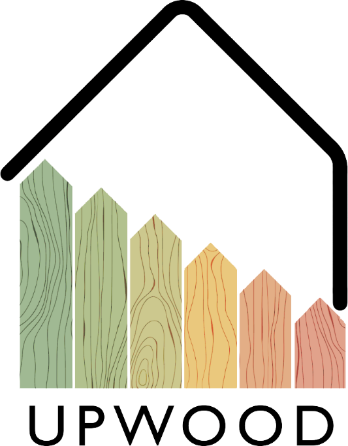 LESSON 2: Possibilities of improving the properties of the wood and wood protection, durability
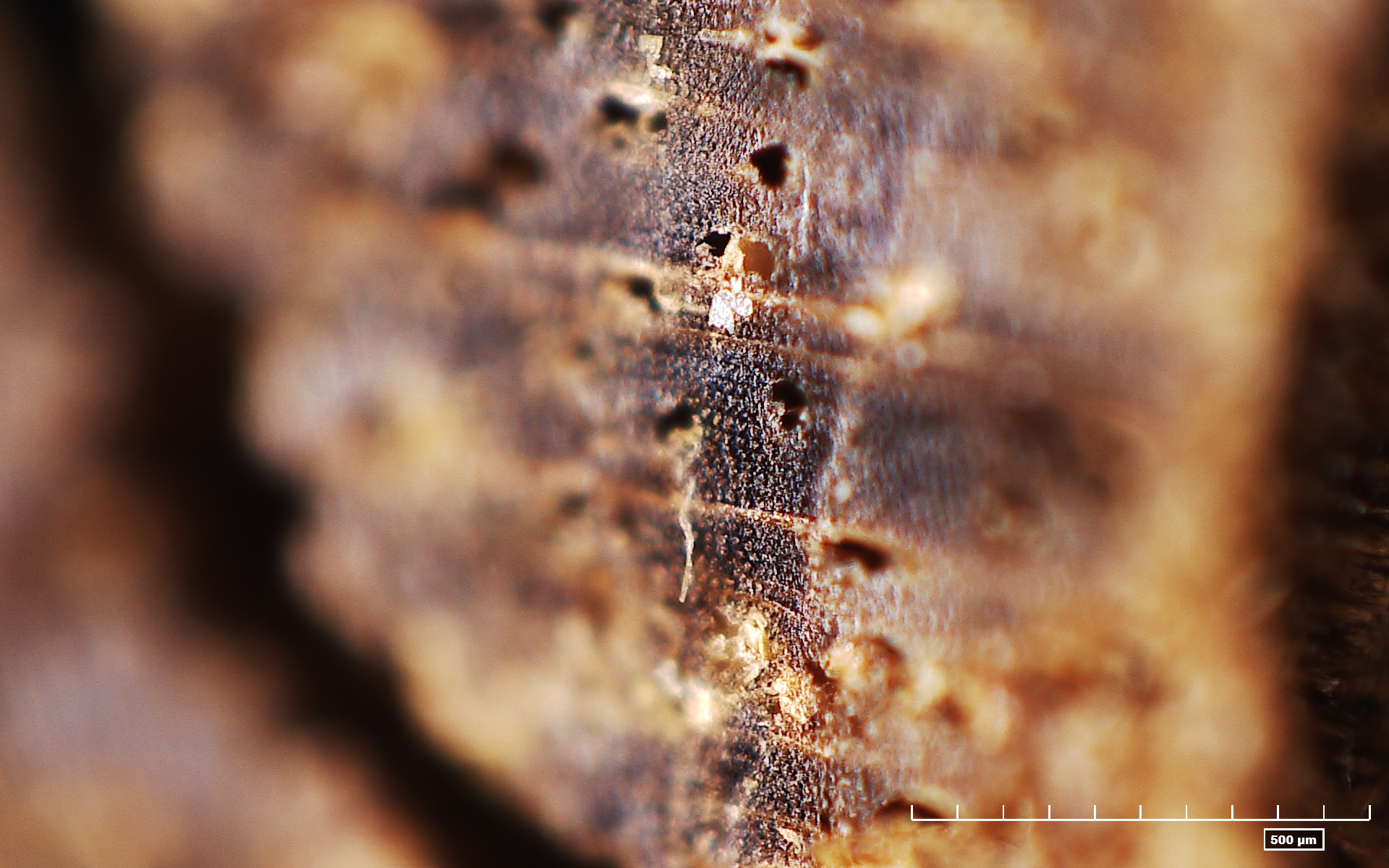 Übersicht zur Präsentation
THEMEN
Verbesserung der Eigenschaften durch Optische Kontrolle
Technologische Verbesserung der Holzeigenschaften
Chemische Verbesserung der Holzeigenschaften
Thermische Verbesserung der Holzeigenschaften
Operative Verbesserung der Holzeigenschaften
Holzabbauende Mikroorganismen
2
VERBESSERUNG DER HOLZ-EIGENSCHAFTEN
Einige allgemeine Dinge
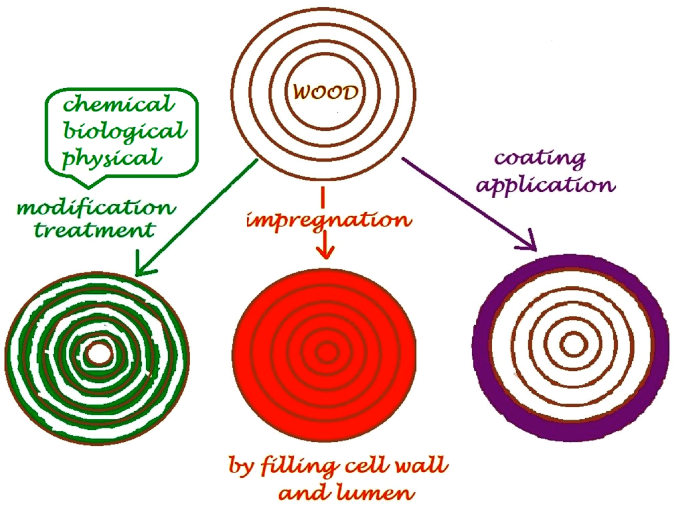 MODIFIKATION (aus dem Lateinischen Modificatio), zeigt die Bestimmung der richtigen Maßnahme an (Transformation von Dingen, Phänomenen und Prozessen).
ALLGEMEIN
Die Norm EN 350 (gegen holzzerstörende Pilze, trockene holzzerstörende Käfer, Termiten und Holzschädlinge im Meerwasser).
Beständigkeitsklassen für Holz (natürlich):
Beständigkeitsklasse 1 - sehr dauerhaft
Beständigkeitsklasse 2 - dauerhaft
Beständigkeitsklasse 3 - mäßig dauerhaft
Beständigkeitsklasse 4 - gering dauerhaft
Beständigkeitsklasse 5 - nicht dauerhaft.
Die Behandlung darf nicht mit dekorativen oder schützenden Beschichtungen verwechselt werden - diese werden häufig zusätzlich zu den gewählten Behandlungen empfohlen.
Dauerhaftigkeit nach Holzarten
https://www.mdpi.com/2079-6412/10/7/629/htm
3
LEKTION 2: Möglichkeiten zur Verbesserung der Holzeigenschaften, Holzschutz und Haltbarkeit
VERBESSERUNG DER HOLZ-EIGENSCHAFTEN
KIEFER
FICHTE
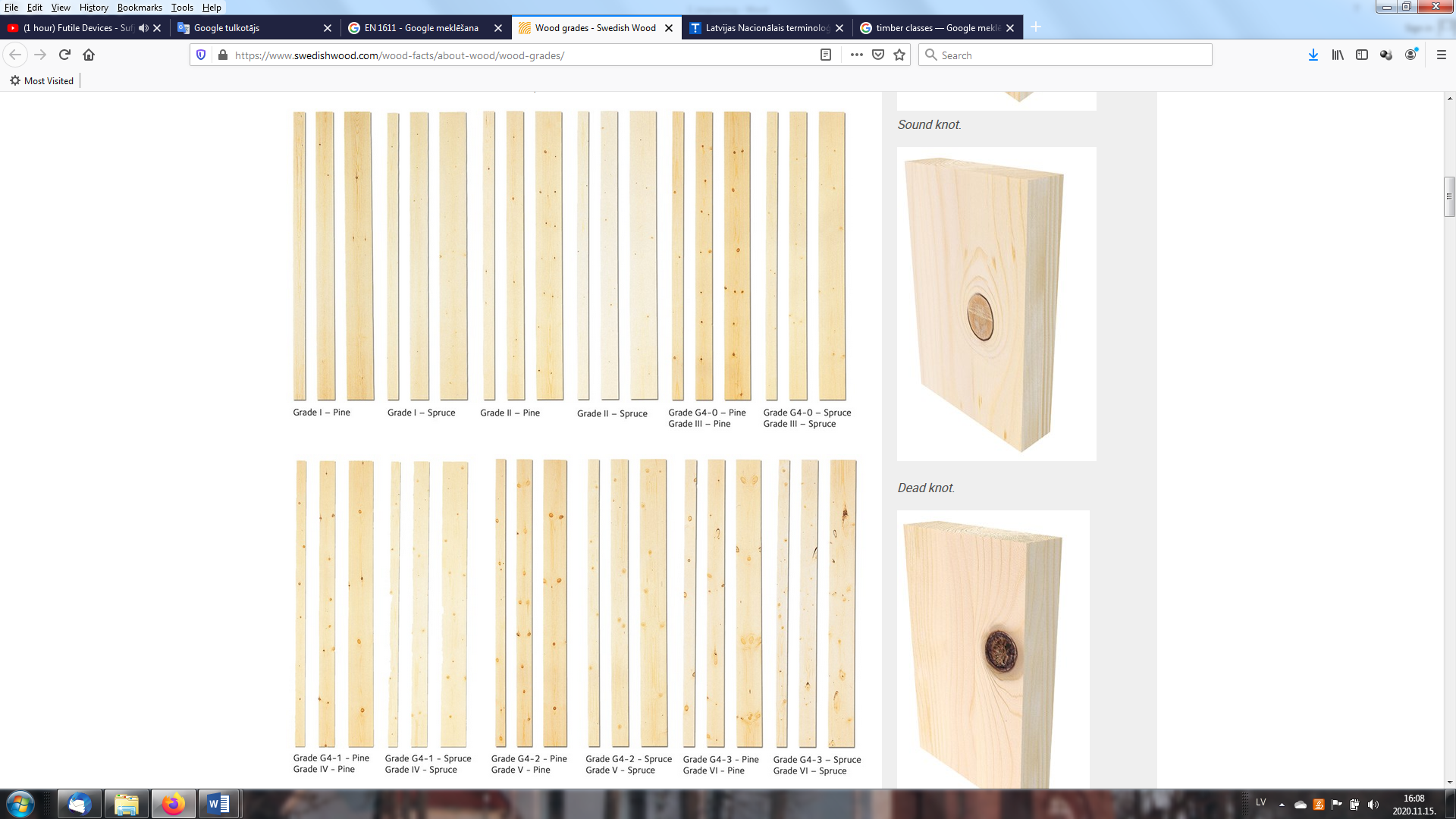 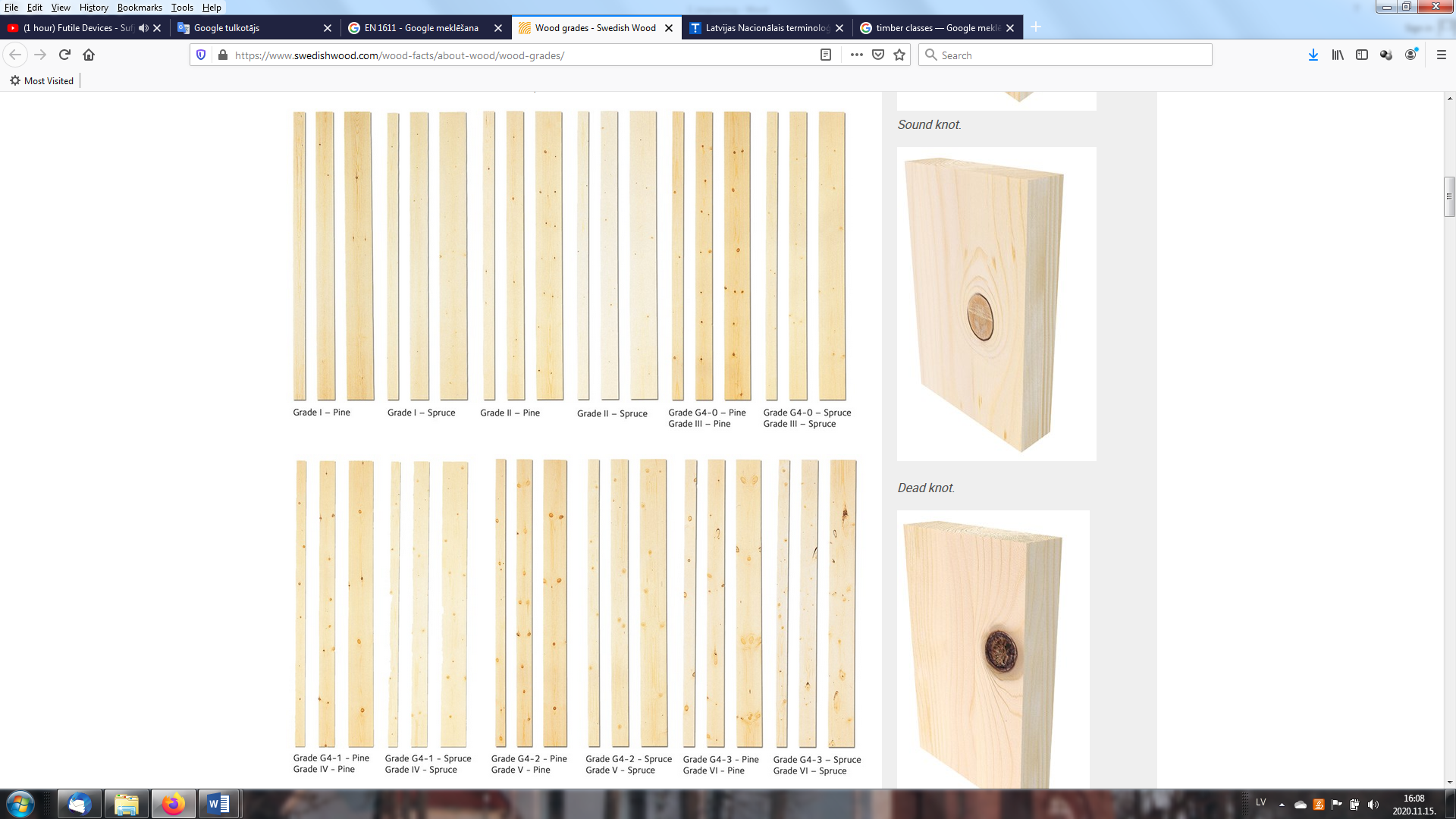 Die visuelle Einstufung kann mit speziellen Geräten erfolgen:
System TM and Microtec 
FinScan
Microtec Goldeneye 700
DURCH OPTISCHE KONTROLLE
Anwendung nach Korrekturkategorien
Die Belastungsbewertung kann durchgeführt werden:
mechanisch
mittels Schall 
visuell
Belastungsbewertung
Kennzeichnung
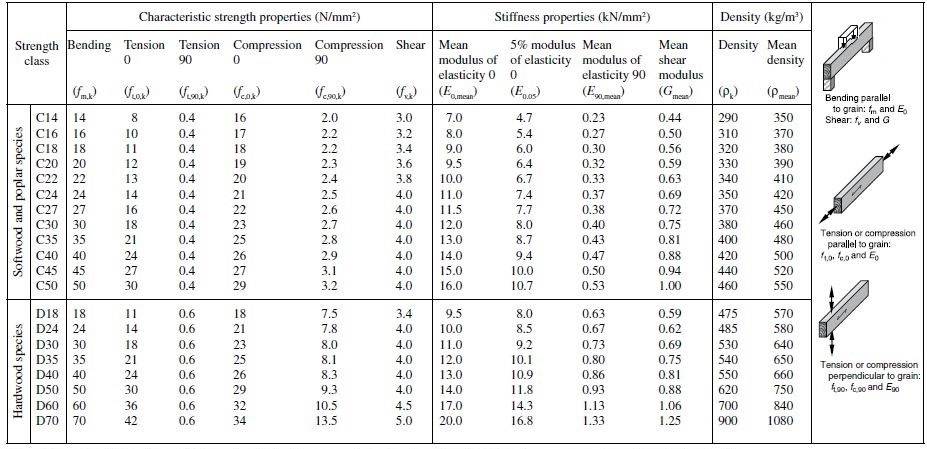 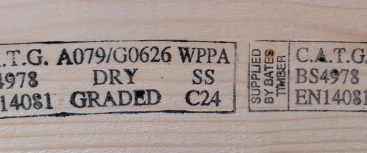 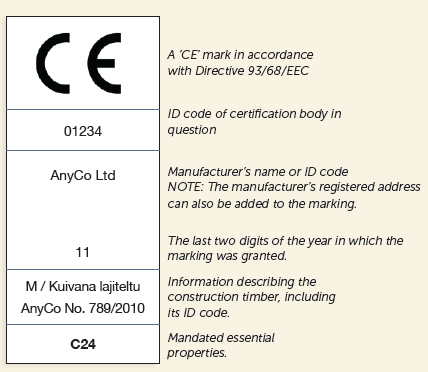 https://www.youtube.com/watch?v=NoFex15PE1Y
https://www.youtube.com/watch?v=iPoaGcyQ3us&feature=emb_logo
https://www.youtube.com/watch?v=qFwOcHbJats
Porteous J., Kermani A. Structural Timber Design to Eurocode 5 (Second edition)
https://www.youtube.com/watch?v=U1FyLa6Fm3M
www.youtube.com/watch?time_continue=25&v=zbpFLABn7cE&feature=emb_logo
https://www.youtube.com/watch?v=CfQ_60HuaTQ
4
LEKTION 2: Möglichkeiten zur Verbesserung der Holzeigenschaften, Holzschutz und Haltbarkeit
VERBESSERUNG DER HOLZ-EIGENSCHAFTEN
Gesägte Materialgröße
glatte gehobelte Oberfläche
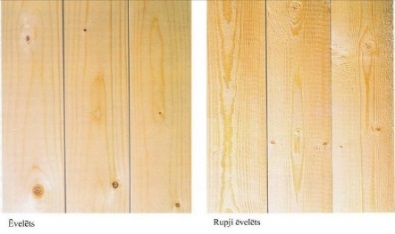 raue gehobelte Oberfläche
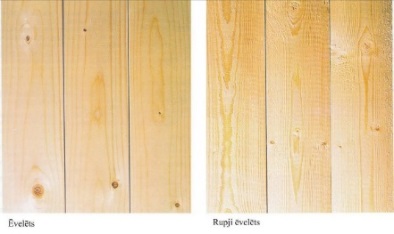 Größenanforderungen
DURCH TECHNOLOGISCHE VERFAHREN
Rundum gehobelte Materialformate
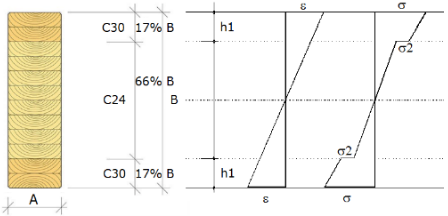 Rundum gehobeltes Material - zulässige Werte
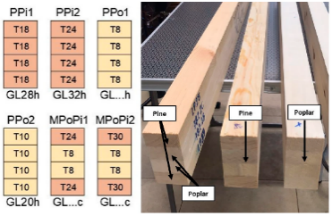 https://www.woodproducts.fi/content/standard-sizes-thicknesses-widths-and-lengths
https://www.woodproducts.fi/content/permitted-dimensional-deviations 
https://www.swedishwood.com/building-with-wood/about-glulam/choosing_glulam/
https://www.swedishwood.com/building-with-wood/about-glulam/choosing_glulam/
https://www.mdpi.com/1996-1944/13/14/3134/htm 
https://iopscience.iop.org/article/10.1088/1757-899X/251/1/012104
5
LEKTION 2: Möglichkeiten zur Verbesserung der Holzeigenschaften, Holzschutz und Haltbarkeit
VERBESSERUNG DER HOLZ-EIGENSCHAFTEN
Klassifizierung der Tränkbarkeit von Holz
Tränkbarkeitsklassen von Holzarten
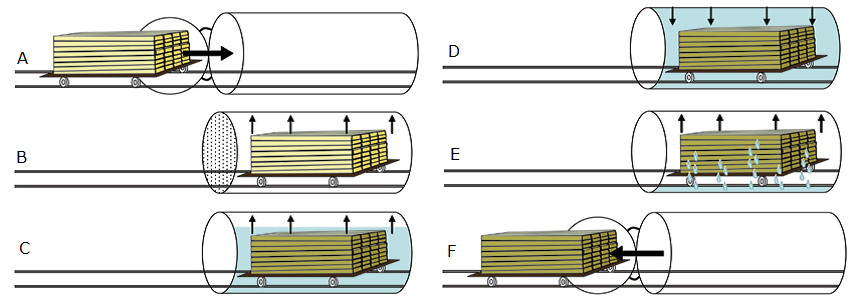 CHEMISCH
Es gibt zwei Arten des chemischen Schutzes:
vorbeugend – um die Beständigkeit von Holz bei längerer Befeuchtung gegen Holzschäden zu verändern oder zu verhindern;
korrigierend - um Schäden, die bereits im Holz sind, aktiv zu kontrollieren.
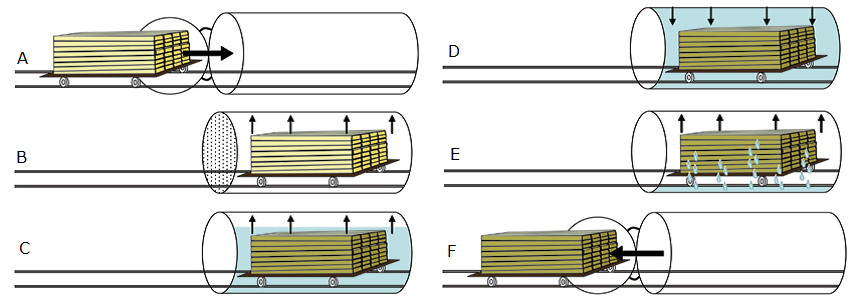 A - unbehandeltes Holz wird in den Zylinder gegeben; B - ein Vakuum wird angelegt; C - das Holz wird in Lösung getaucht (immer noch unter Vakuum); D - Druck wird angelegt; E - Konservierungsmittel wird abgepumpt und ein Endvakuum erzeugt; F - Das Holz wird aus dem Zylinder entfernt.
Einige Produkte
Acetyliertes Holz Accoya®
Grundvoraussetzungen für Holzschutzmittel:
Muss giftig für Pilze, Insekten und Meeresorganismen sein;
Darf keine unerwünschten Eigenschaften während des Gebrauchs haben;
Darf nicht ätzend sein;
Muss billig sein.
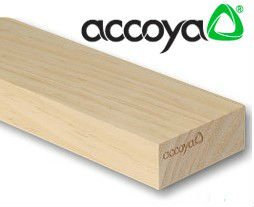 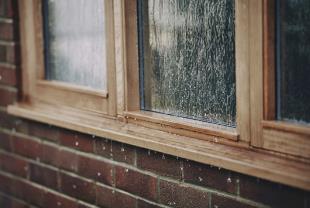 Acetylierte FaserplatteTriccoya®
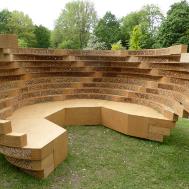 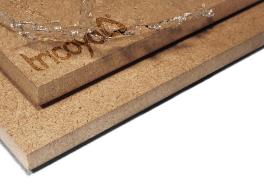 https://www.accoya.com/uk/ 
https://tricoya.com/ 
Wood Hanbook, 2010
EN 350:2016 Durability of wood and wood-based products – Testing and classification of the durability to biological agents of wood and wood-based materials
6
LEKTION 2: Möglichkeiten zur Verbesserung der Holzeigenschaften, Holzschutz und Haltbarkeit
VERBESSERUNG DER HOLZ-EIGENSCHAFTEN
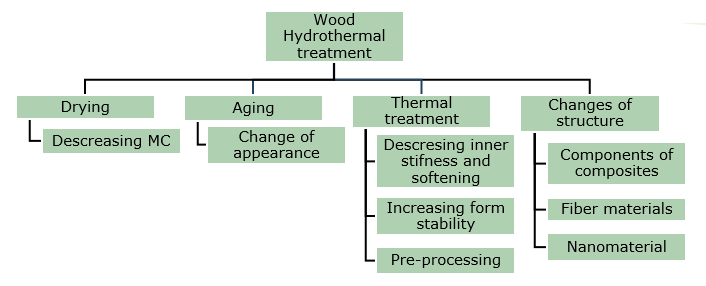 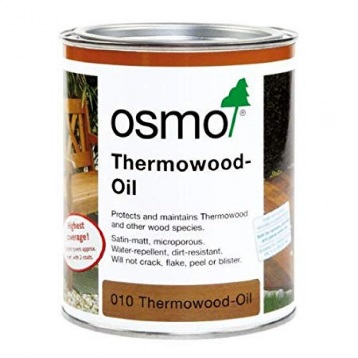 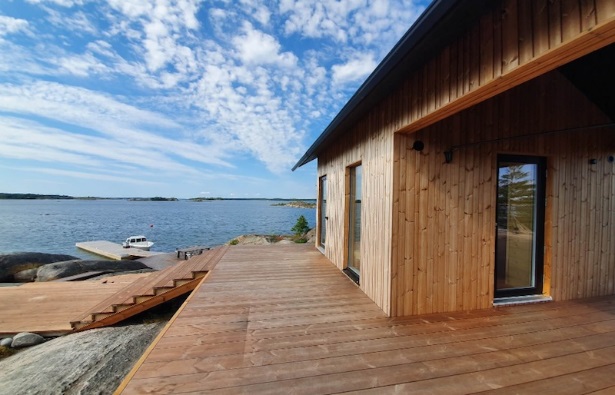 THERMISCH
Shou-sugi-ban Methode
(auf das Bild klicken)
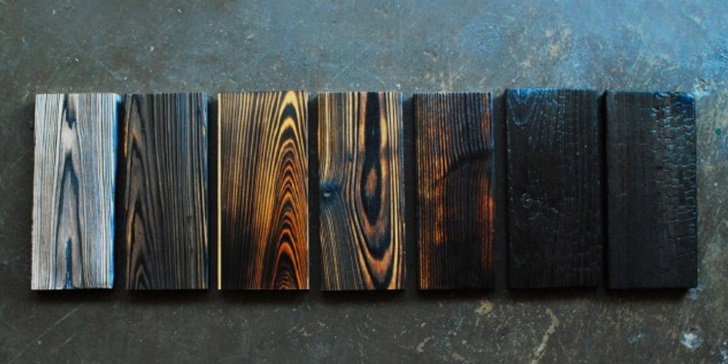 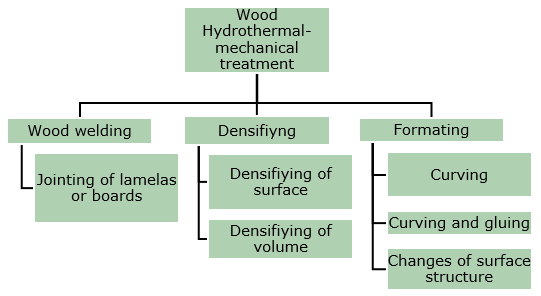 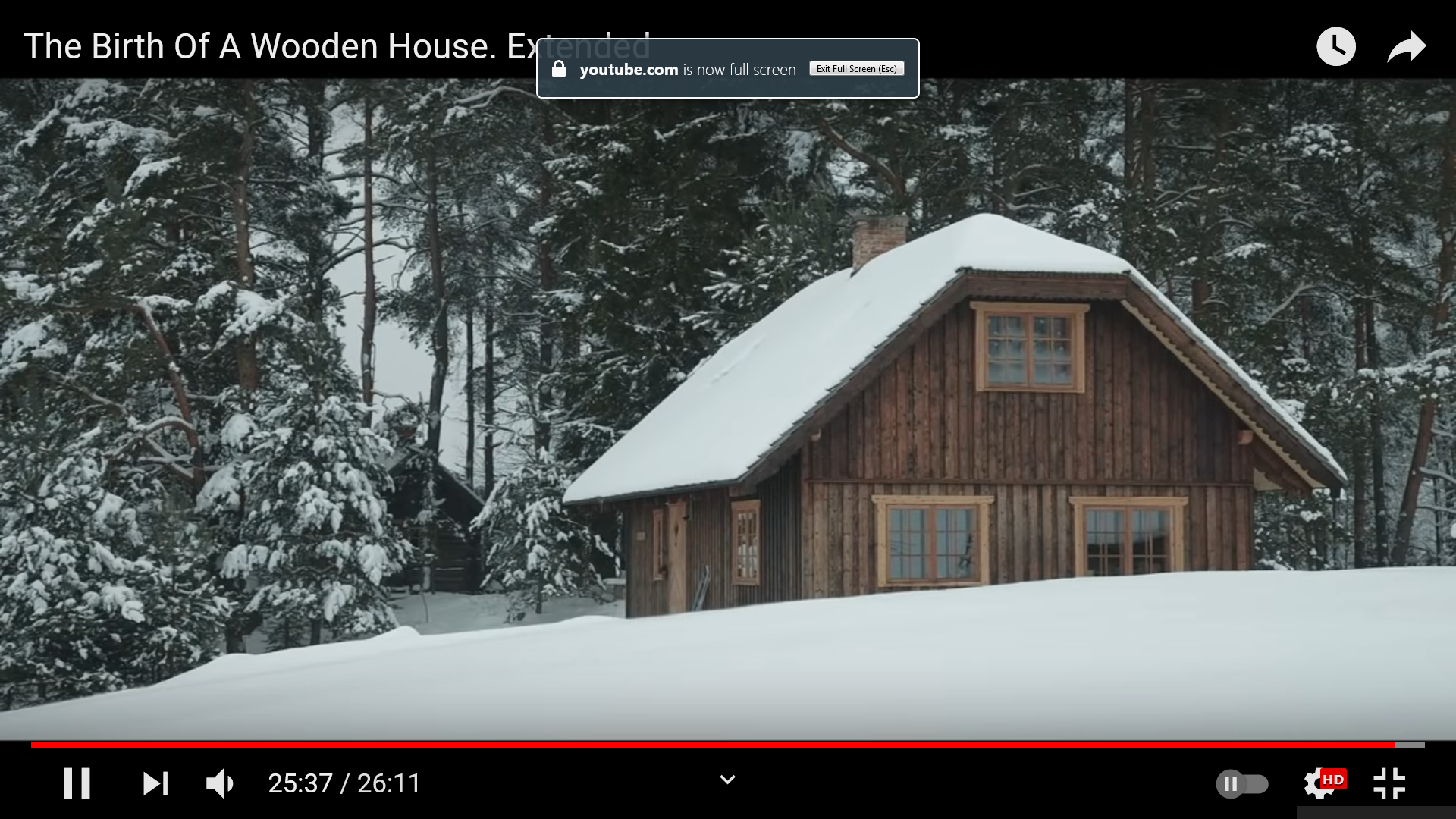 https://greenglobe.com/innovations/lunawood-thermowood/
https://wc-studio.com/journal/shou-sugi-ban
https://pioneermillworks.com/product/shou-sugi-ban-larch-shallow-char
7
LEKTION 2: Möglichkeiten zur Verbesserung der Holzeigenschaften, Holzschutz und Haltbarkeit
VERBESSERUNG DER HOLZ-EIGENSCHAFTEN
Schutz durch Oberflächenbeschichtung
Lasuren sind transparente Beschichtungen mit offenen Poren. Wenn sie lichtbeständige Pigmente enthalten, feine, feste Partikel, die in einem Bindemittel und Lösungsmittel fein dispergiert sind, dann schützen sie gleichzeitig auf der Oberfläche sowohl vor Feuchtigkeit als auch vor ultravioletter Strahlung und lassen gleichzeitig überschüssige Feuchtigkeit aus dem Holz verdunsten. Lasuren sind auf Basis von organischen Lösungsmitteln oder Wasser. 
Lacke sind Lösungen aus filmbildenden organischen Substanzen zur Verbesserung der Oberflächeneigenschaften von Materialien (Verbesserung des Aussehens, Schutz vor Feuchtigkeit und Witterungseinflüssen).
Öle und Wachse schützen primär die Holzoberfläche vor physischen Einflüssen wie Flecken, Schmutz, Staub und Kratzern.
OPERATIV
Einige Produkte (auf das Logo klicken)
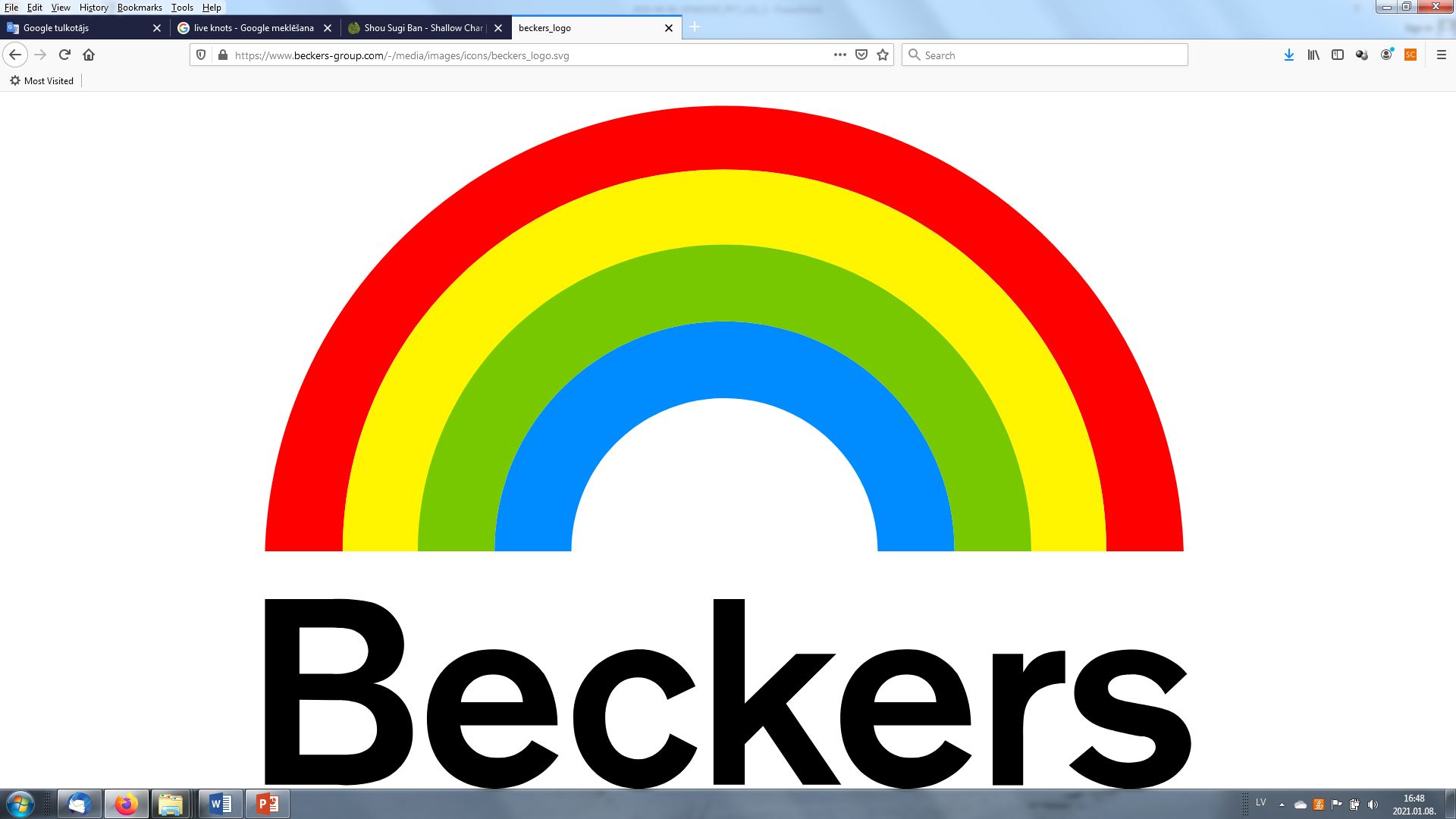 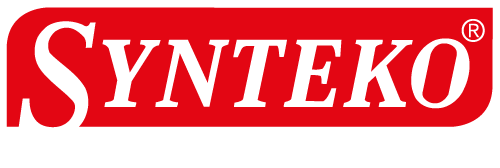 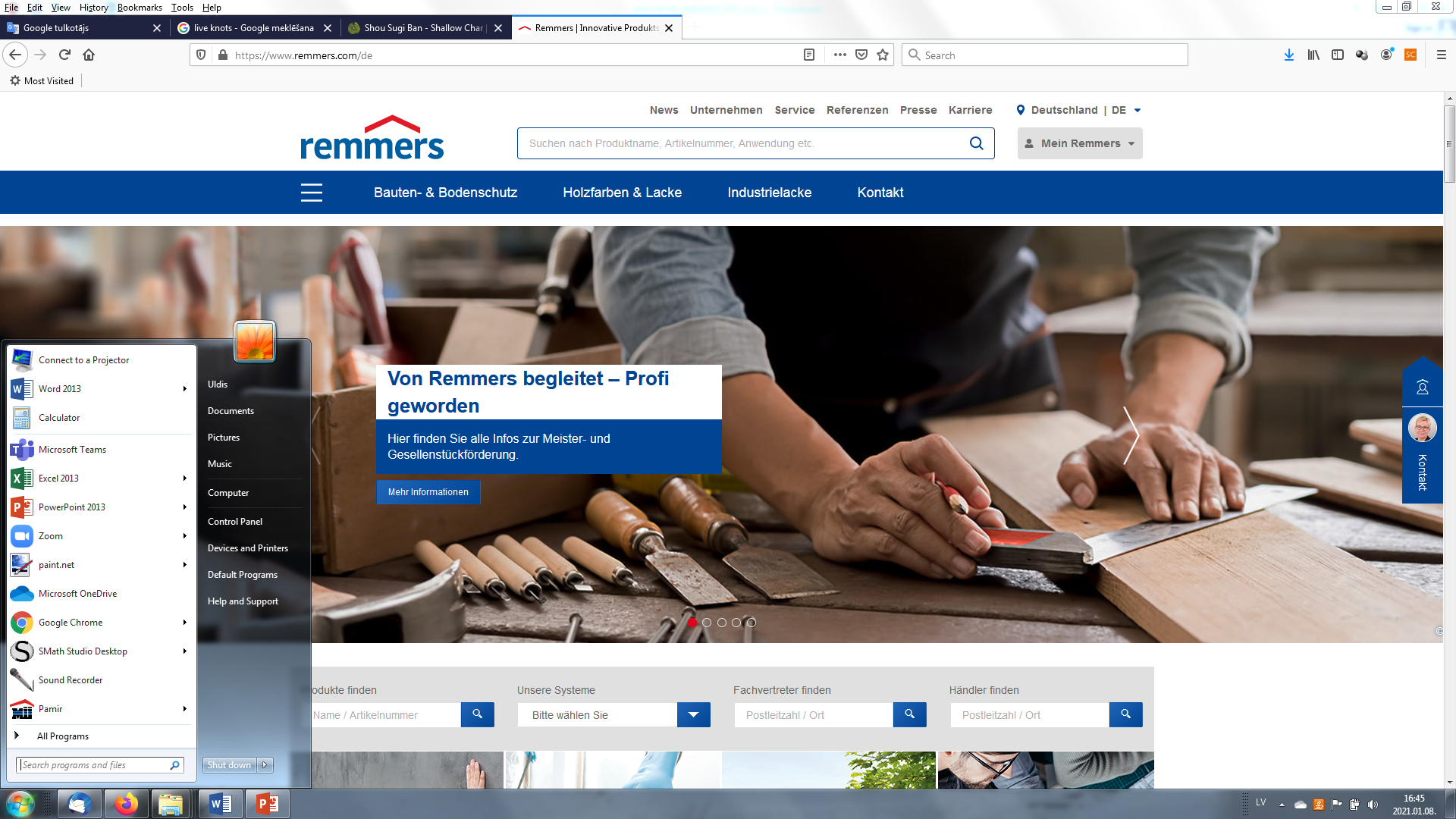 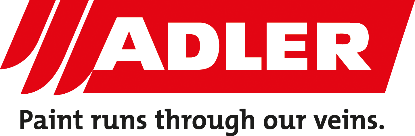 Schutz durch konstruktive Maßnahmen
Bauliche Maßnahmen bei der Planung eines Gebäudes sind:
breite Dachüberhänge zum Schutz der Holzwände vor direktem Regen;
ordnungsgemäß gestaltete Verkleidung, die Wasserableitung erleichtert und eine Belüftung unterhalb ermöglicht;
hohe Fundamente (mindestens 50 cm über dem Boden), um zu verhindern, dass Holz bei schwerem Regenfall nass wird.
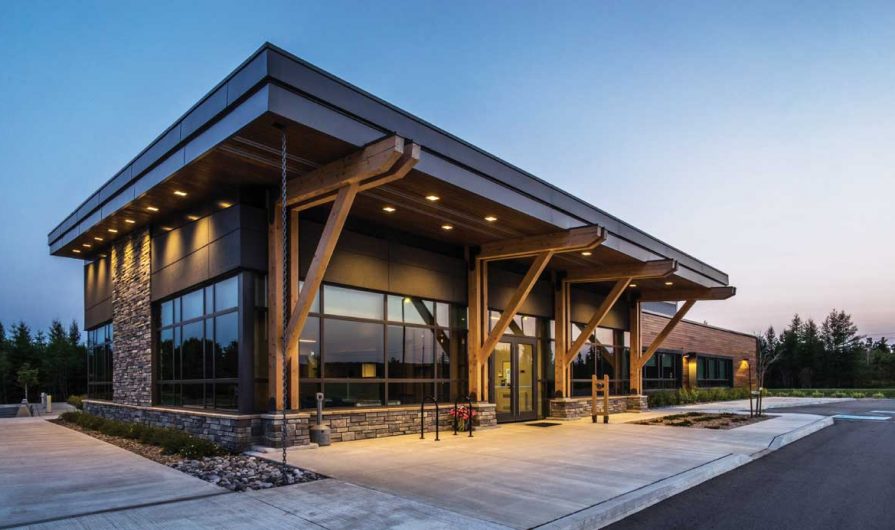 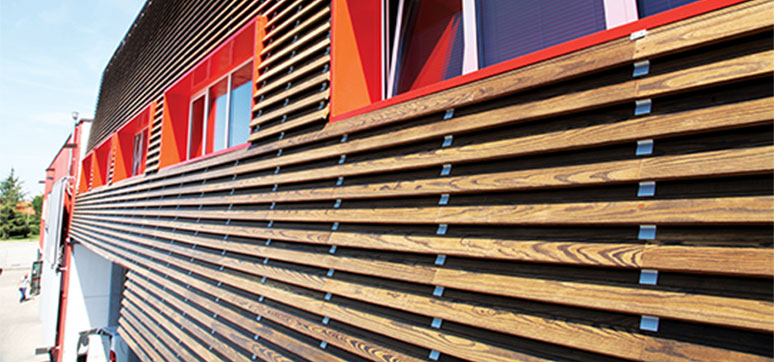 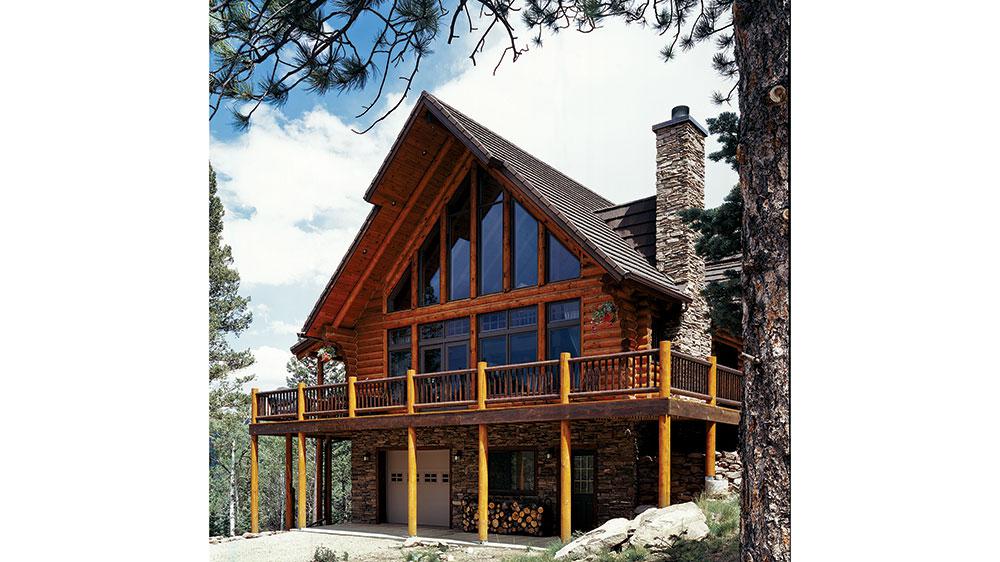 http://www.wooddesignandbuilding.com/moisture-wood-frame-buildings/
https://www.loghome.com/articles/log-home-foundations
https://wfmmedia.com/cladding-choices/
8
LEKTION 2: Möglichkeiten zur Verbesserung der Holzeigenschaften, Holzschutz und Haltbarkeit
Holzpilz
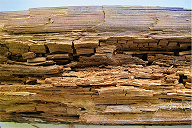 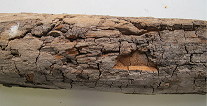 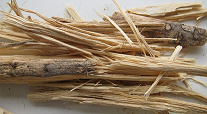 Grenzen:
Holzzerstörende
Mikroorganismen - Pilze
Braunfäule
Moderfäule
Weißfäule
Holzverfärbende Pilze
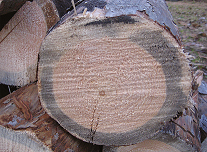 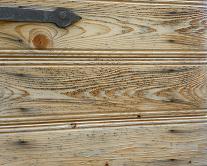 Primäre Bläue
Sekundäre Bläue
Schimmelpilz
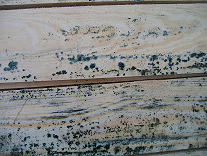 Schimmelpilz auf einer nassen Holzoberfläche
Anzunehmende Festigkeit von Holz im frühen Stadium des Zerfalls (5 bis 10 %)
9
LEKTION 2: Möglichkeiten zur Verbesserung der Holzeigenschaften, Holzschutz und Haltbarkeit
INDUSTRIELLE ANWENDUNGEN
HOLZARTEN
EFFIZIENZ
UMWELTFREUNDLICH
Nicht immer notwendig - kann zu Hause durchgeführt werden, z.B. neu streichen
Einige der Holzarten sind von Natur aus widerstandsfähig (Eiche, Teak usw.)
Holzmaterialien sollten für eine längere Lebensdauer geschützt werden
Immer mehr Lacke und Farben werden umweltfreundlicher mit Lösungen auf Wasserbasis produziert
Vorteile
10
LEKTION 2: Möglichkeiten zur Verbesserung der Holzeigenschaften, Holzschutz und Haltbarkeit
EN 335:2013   Durability of wood and wood-based products – Use classes: definitions, application to solid wood and wood-based products
EN 350:2016 Durability of wood and wood-based products – Testing and classification of the durability to biological agents of wood and wood-based materials
EN 975-1:2009 Sawn timber - Appearance grading of hardwoods - Part 1: Oak and beech is used.
EN 1912 "Structural Timber. Strength classes. Assignment of visual grades and species"
Hill C.A.S. Wood Modification. Chichester: John Wiley & Sons, Ltd, 2006. 239 p.
Hoadley R.B. Understanding Wood: A Craftsman's Guide to Wood Technology. The Taunton Press, 2000. 288 p.
Porteous J., Kermani A. Structural Timber Design to Eurocode 5 (Second edition). 2013., Willey-Blackwell, 640 p.
Porter T. Wood identification and Use. GMC Publications, 2007., 288 p.
Rowell R.M. Handbook of wood chemistry and wood composites. London: Taylor&Francis group, London, 2005. 487 p.
Niemz P. and Sonderegger W. U. Holzphysik: Physik des Holzes und der Holzwerkstoffe. Carl Hanser Verlag GmbH & Co. 2017., 580 p.
Morozovs A., Irbe I., Bukšāns E. Chemical processing and protection of wood (Koksnes ķīmiskā pārstrāde un aizsardzība. In Latvian) Avots, Rīga, 2018., 171 p.
Sandberg D., and Kutnar A. Thermally modified timber: recent developments in Europe and North America. Wood and Fiber Science 48(1), 2016., 28-39 pp.Wagenführ A.  Scholz F. Taschenbuch der Holztechnik. Carl Hanser Verlag GmbH & Co. 2018., 567 p.
Quellen
JOURNALS UND PUBLIKATIONEN
11
LEKTION 2: Möglichkeiten zur Verbesserung der Holzeigenschaften, Holzschutz und Haltbarkeit